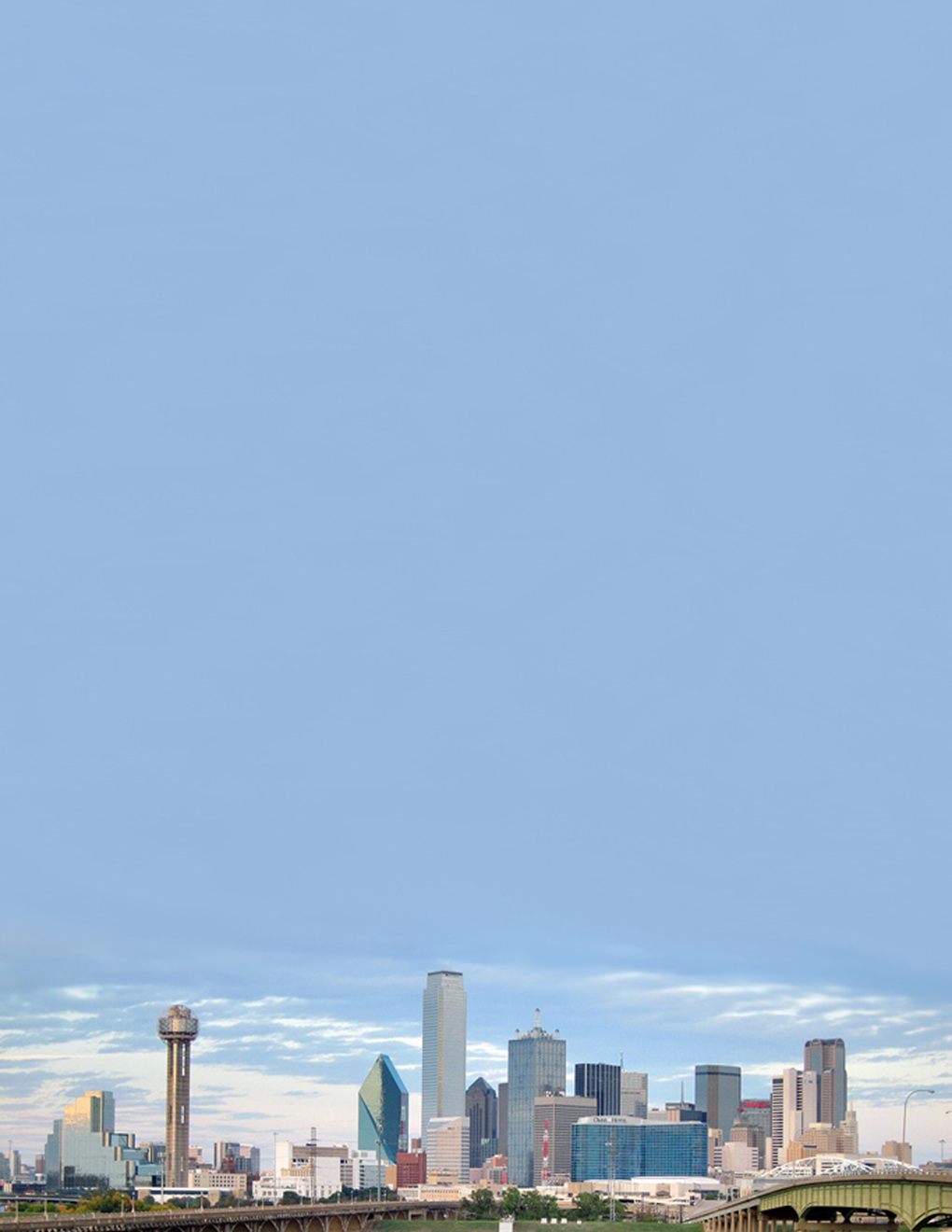 The Future of Dallas Fire-Rescue Emergency Medical Service (EMS)
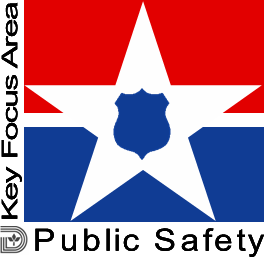 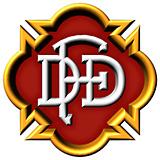 Public Safety Committee
     November 18, 2013
Purpose:
The purpose of this presentation is to outline to the Public Safety Committee an evolution in the provision of prehospital care to the citizens of Dallas as delivered by the Dallas Fire-Rescue Department.
2
“As we look into the future of prehospital emergency medical care, we are called upon to evaluate our role and the possible need for change in the context of a rapidly evolving medical care system.  We must look at what we have learned during the past century and create a vision for the future of fire-based EMS.”
Harold Schaltberger, General PresidentInternational Association of Fire Fighters
3
The history of the American fire service and Dallas Fire-Rescue Department has been one of adapting to changing environments:
Before the 1970’s, focus was to fight fires with more equipment and personnel
Implementation of EMS in the 1970’s 
Increased awareness of fire losses in the 1970’s 
Increased focus on Fire Prevention
Changes in equipment and procedures (Self Contained Breathing Apparatus {SCBA}, Thermal Imagers)
Upgrading technology

It’s now time for the evolution to continue…
4
Focus on Prevention Yields Results
“America Burning”
Policy paper published in 1973
National Commission on Fire Prevention and Control
Intended to address problems that existed in fire fighting at that time (annual numbers)
Over 6,200 lives to fire
Over 300,000 injuries 
Over $11 billion fire loss ($54 billion if adjusted to today’s dollar value)
Due to increased attention to prevention and legislative actions, in 2010:
2,640 lives lost
13,350 injuries
$7.5 billion fire loss
5
Evolution in delivery of healthcare
Similar focus now coming into play in the healthcare industry
National legislative changes focusing on healthcare delivery
Scientific research papers and reports
Much discussion in trade journals
Discussion at all legislative levels
6
EMS Trends
DFR responded to first EMS call on November 6, 1972 
FY   1972-1973:   40,249 responses, 16 ambulances  
FY 2012-2013: 193,820 responses, 40 front-line Rescues and 3 Peak Demand Rescues  
Over the past five year, we have experienced  an average annual increase in response volume of 3% (FY13: 6.5%)
7
EMS Call Volumes and Number of Rescues 1972-2013
8
U.S. Healthcare 1996-2013
9
What’s been going on nationally?
Three major legislative initiatives:
Health Insurance Portability and Accountability Act (HIPAA), 1996
Health Information Technology for Economic and Clinical Health Act (HITECH), 2009
Patient Protection and Affordable Care Act (PPACA), 2010
10
National EMS Industry Trends
Increasing call volumes
Increasing costs of service delivery
Budget battles – forced system efficiencies
System overuse/abuse issues
Uninsured/ underinsured patients
Call Response Optimization
Private vs. Fire-based EMS
Evidence-based protocols and procedures
Community Paramedic Programs
Community Healthcare Education Campaigns
9-1-1 Public Education Campaigns
11
DFR EMS FY13
Statistical Review
12
FY13 DFR EMS Statistics
41.9 Rescues:  40 front-line, 3 Peak Demand
193,820 calls (6.5% increase from FY12)
6:01 response time
69,000 transports
Average calls per Rescue:  	          4,625
Annual Cost of Service: 	         $126,480,348*
Net Amount Billed:  		$44,572,702
Net Amount Collected:  	$20,555,161
Accounts Receivable:  		$24,017,541

          * Per  Public Consulting Group report published November 26, 2012
13
14
15
16
17
Possible Future of U.S. Healthcare Industry
18
National Trends
Decreasing number of primary care physicians
Health care costs per capita grown an average 2.4 percentage points faster than the Gross Domestic Product (GDP) since 1970
Half of health care spending is used to treat just 5% of the population
Increasing age of the population. The percentage of the U.S. population 65 or older:  16% by 2020, 21% by 2050
Increasing per capita cost of healthcare delivery, currently estimated by the Center for Disease Control at $8,400
19
National Trends
Insurance coverage with Medicaid is expected to increase by 16 million people 
Increasing usage of 9-1-1 systems 
Changing reimbursement models
2% decrease in Medicare reimbursement effective April 1, 2013
Shift to “value based” reimbursement models in the next few years 
“Bundling” of reimbursements
20
Likely Future Developments in EMS
Additional Medicare/Medicaid cuts on traditional service delivery
Possible impacts from medical device tax
Increased call volumes
Quality of service and patient outcomes tied to reimbursement
Potential reimbursements for non-traditional service delivery models
Creation of alternate care delivery mechanisms
21
DFR Internal Review Process
22
Internal Review Process: 2006
Vision Process – 2006
Led by Dr. Isaacs and EMS leadership
Involved over 100 DFR employees and administrators, in conjunction with outside resources
Vision process:
Developed 52 recommendations for the future of DFR EMS
23
Internal Review Process: 2012-13
Steering Committee developed in Summer of 2012
Focus Groups met in December 2012 and January 2013
Six workgroups representing internal and external stakeholders
SWOT (Strengths, Weaknesses, Opportunities and Threats) analysis
Provided invaluable insight and input
Review Committee met in January and February 2013
16 members 
Recommended continuation of implementing Vision recommendations
Analyzed data from Focus Group process 
Identified key areas of concern
24
DFR EMS Needs to Respond
Based on projected impacts of healthcare reform initiatives and trends in service delivery, the time has come to evolve the current EMS service delivery model.
25
Mobile Community Healthcare Program (MCHP)
26
Community Paramedic Programs
Programs in place since early 2000’s
Designed to be an extension of primary care
Address the following healthcare needs:
Wellness and prevention
Primary care for the chronically ill
Post discharge care
Connecting patients with various community resources
Patient advocacy
27
Community Paramedic Programs
Health care reform has enhanced the viability and necessity of these programs
Started in rural settings to address gaps between physicians
Have since expanded internationally and into the urban environment
Have proven to have a number of benefits for the patients served and the agencies who implemented these programs
28
Mobile Community Healthcare Program (MCHP)
New DFR program
Will integrate Dallas Fire-Rescue EMS with premier Dallas hospitals and other healthcare agencies to provide scheduled, individualized care to its enrolled high-risk patient populations
Will assist DFR and partner agencies in meeting the Institute for Healthcare Improvement ‘s Triple Aim Objectives:
Improved patient experience of care
Improving the health of populations
Reducing the per capita cost of healthcare
29
DFR MCHP
Personnel selected through application process
Will receive additional training:
Program training: MedStar
Full continuum of care for chronically ill patients
Social services
Mental health training
Initial Staffing:  One Lieutenant and 4 Paramedics
Will contract with various area healthcare provider agencies to provide services
Estimated “go-live” date – January 2014
30
DFR MCHP
The MCHP paramedic will perform a basic assessment of the patient in their home to include:
Medical requirements
Medication review
Individual healthcare education
Social services needs
Mental health services needs
Patient advocacy will be the highest priority 
Will work with assigned physicians, case managers and others to:
Improve the patient quality of care
Improve the patients health condition
Reduce utilization of EMS and Emergency Departments
31
DFR MCHP
Initial MCHP programs:
Trauma discharge – readmission prevention
Pediatric asthma – readmission prevention
Frequent utilizers program
Congestive heart failure follow-up
32
MCHP
Sample programs (based on contract obligations and internal decisions):
Post-discharge readmission prevention:
Acute Myocardial Infarction (aka heart attack)
Heart Failure
Pneumonia
Chronic Obstructive Pulmonary Disease
Elective hip or knee replacement
End stage renal disease
33
MCHP
Sample programs (continued):
Serial inebriate program
Frequent system utilizers
Mental health follow-up
Hospice and palliative care 
System Overuse Program
Geriatric Monitoring Program
Many, many more options
34
Service Delivery Evolution
35
DFR EMS is Responding
Current model requires tremendous subsidy and continues to escalate in cost and losses
Evaluate and implement a multiple service delivery model consisting of seven levels of response capabilities, along with appropriate training and staffing levels
Enhanced dispatch program 
Additional program options  for consideration
Community Education
EMS Field Training
36
Benefits
Supported by Medical Direction and DFR administration
Helps to stabilize call volume (possibly decrease)
Allows for reallocation (and possibly expansion) of resources to handle call volumes and needs of the community
Significant cost avoidance over the five-year projection
Will help us meet established response time goals for critical calls, by allowing flexibility for other EMS calls types
Will serve to distribute call types to appropriate resource response unit types
37
“In large urban centers, the tiered ambulance system can be used to reduce response time intervals to critical calls, primarily through the use of sophisticated dispatch protocols.”

(Calculating your EMS Service’s “Average Cost of Service” and “Unit Hour Analysis”, J.R. Henry Consulting Inc., 2011)
38
Questions/ Comments?
39